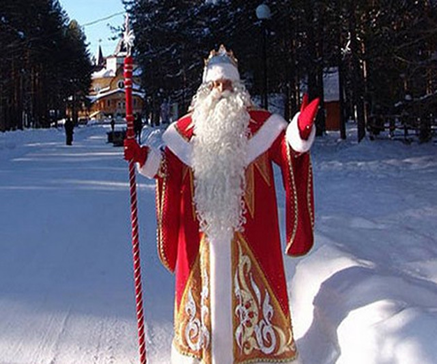 Путешествие к Санта- Клаусу                                      У нас в России Дед Мороз,                                      В Америке он Санта Клаус.
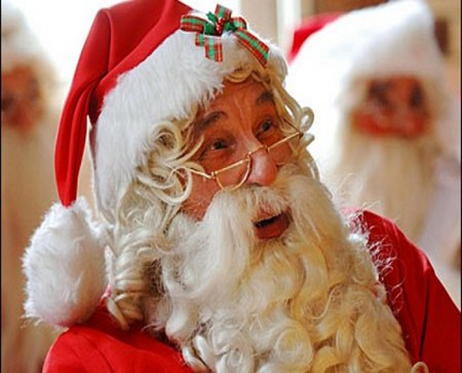 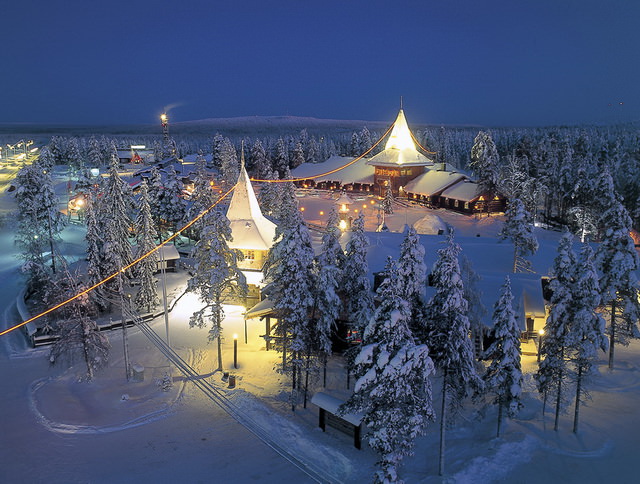 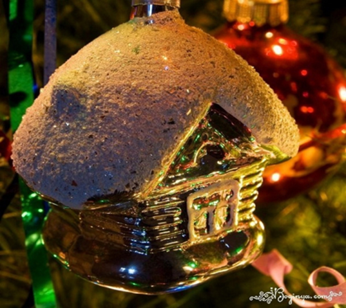 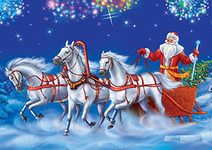 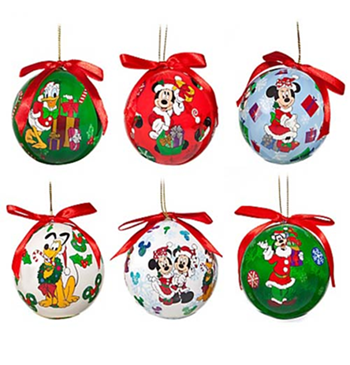 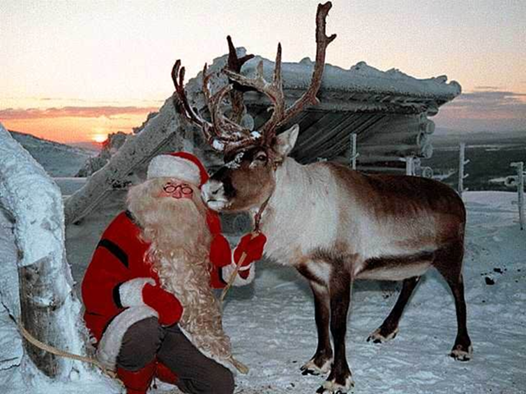 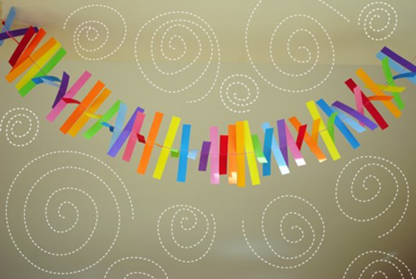